March 2025 Scottish EFT Network Meeting, Sunday, 16 March 2025
Scottish Institute
for Emotion-Focused Therapy
Welcome
Welcome to today’s Scottish EFT Network meeting
Scottish EFT Network Meetings are sponsored by the Scottish Institute for Emotion-Focused Therapy (SI-EFT)
The SI-EFT Board welcomes you: Joan Shearer, Ligia Manastireanu, Robert Elliott, Lorna Carrick, Richard Miller 
Network meetings are currently held six times per year: Jan, March, May, July, Sept, Nov
We currently alternate between Sunday and Thursday evenings 5 – 9pm UK time (enables SI-EFT board to share hosting duties, allows wide range of people to attend).  Next time, in May, we will meet on a Thursday evening (UK time)
Network meetings are free, but donations are welcome to defray SI-EFT expenses
Suggested donation £5 – 10; go to  http://www.eft-scotland.org/
Who’s Here?
First time here? (Welcome!)

From where? (Countries & parts of the UK):
UK: Scotland
US
Denmark
Canada
France
Iran
Pakistan
This Meeting: Using Zoom
We will use Zoom Breakout Rooms in various ways over the course of the meeting, for both networking/video discussion and skill practice/peer supervision
Please feel free to use the Chat function throughout, including during videos or live demonstrations 
At the end of each of these meetings we take some time to process how the meeting how gone and what we could do better; however, your feedback and suggestions are as always invited
This Meeting: Detailed Timetable
17.00: Segment 1a: Institute Report: Welcome; Scottish EFT Institute update (30 min)
17.30: Segment 1b: EFT Update Presentation: Learning EFT 2nd edition trailer 3: Special Features: Chapter structure and special features (10 min)
17.45: Segment 2: Les Greenberg, EFT Over Time, Session 5 (with Therapist Commentary) (APA PsycTherapy) (60 min)
18.45: Segment 3: Discussion: Video discussion/Check-in/Networking: Have a cup of tea/coffee and a snack while you talk with others in the community; we will make break-out rooms available smaller conversations and for discussing the video.  (about 30 min)
19.15: Segment 4: Practice Segment: Skill practice/embody a client/peer supervision (45 min)
20.00: Segment 5: Processing/Feedback/Q&A: (15-30 min)
20:15 - 20.30: End
Segment 1: Scottish EFT Institute Update & Brief Presentation
SI-EFT Website Update
http://www.eft-scotland.org/
Webmasters: Ligia & Daniel Manastireanu
Useful material on Research, Resources
We have re-done and updated the Find a Therapist page: http://www.eft-scotland.org/?page_id=503
Please contact us for additions and corrections via the Contact Us page
Payment portal for donations via PayPal
ISEFT 2025 Conference: Bucharest, Romania
Main Conference: 2-3 July 2025; Trainer Meeting: 30 June – 1 July
Deadline for submissions: 1 Dec 2024
Website: https://www.iseftconference.com/?lang=en
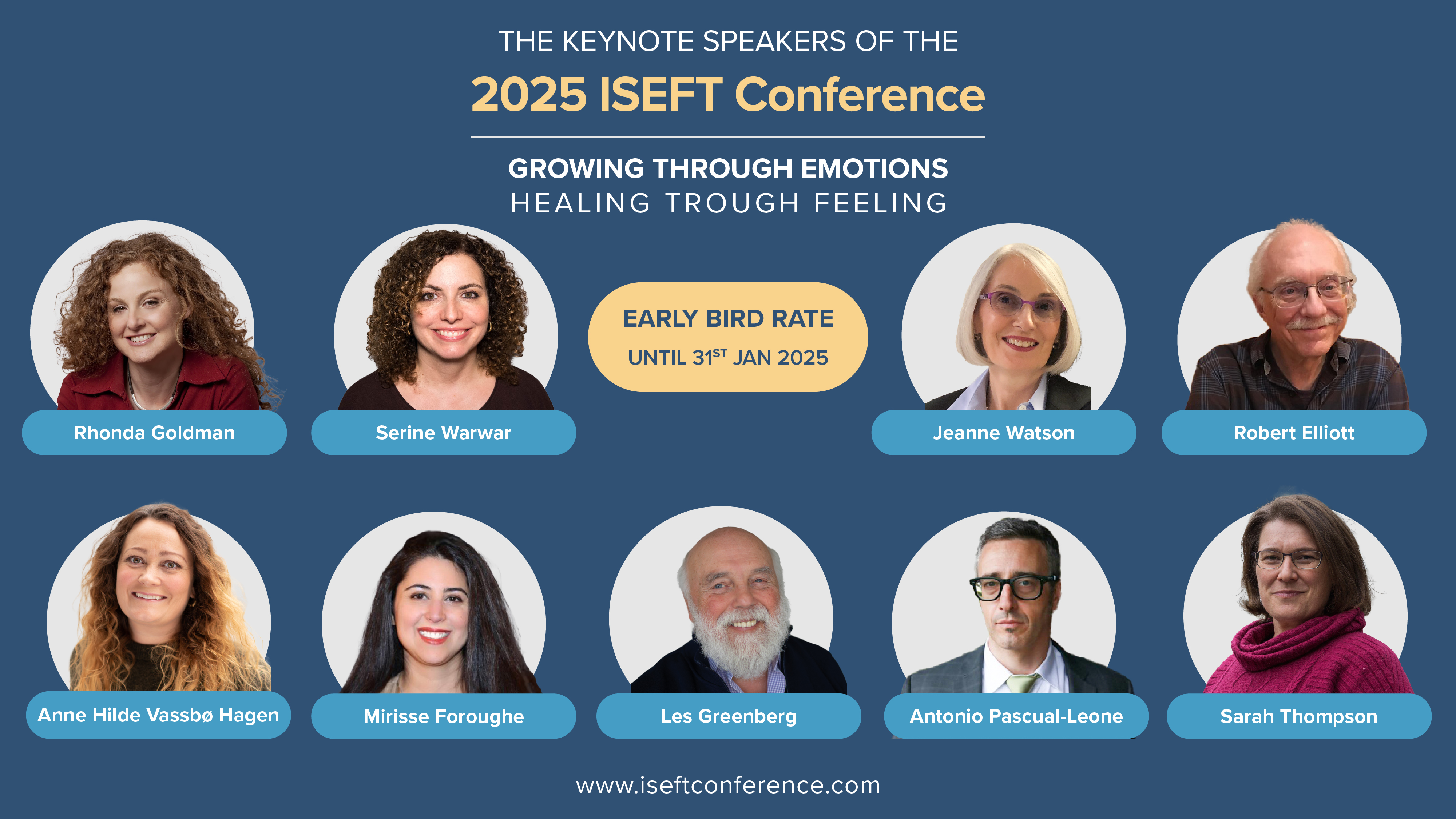 Upcoming Scottish EFT Trainings
EFT level 2 (3 part, 11 day model, Zoom, hosted by University of Strathclyde): Nov 2024 – May 2025
Will run 1 – 8 pm UK time, with Ligia and Lorna leading on afternoon segments; Robert leading on evening segments
Advanced EFT (Part 2C): (3 day intensive): 19 – 21 May 2025
Day 1: 1a: Motivational splits (MI version): Liga; Day 1b: Motivational splits (EFT version): Robert
Day 2: 2a: Anxiety & Anxiety Splits (Ligia); 2b: Self-compassion Chair work for Anxiety (Robert or Lorna)
Day 3: 3a: Meaning Re-Creation for Meaning Protests (Lorna); 3b: EFT Micro-process work: Making your client your supervisor (half day: Conversation analysis & Interpersonal Process Recall) (Robert)
Upcoming Scottish EFT Trainings
EFT Level 3: Hosted by SI-EFT[Zoom]: Ligia & Joan (with support from Robert)
8 X 2.5 hr sessions; group supervision
Mon evening series currently running; recruiting for Sept 2025
See SI-EFT website for more information
EFT Group Supervision (with Joan & Ligia): contact us as http://www.eft-scotland.org/?page_id=57
Upcoming Scottish EFT Trainings
EFT Masterclasses (in collaboration for English EFT Institute)
EFT for Marginalization Experiences: Robert Elliott, Dominique Mertens & Tim Wanrooij: 8-9 Sept 2025
Deep Empathic Immersion: Robert Elliott: Late 2025 – early 2026

Also: Skills Development groups, usually 12:30; 16:30, dates: http://www.emotionfocusedlearning.co.uk/skills-development-groups/ (run by Daniel Manastireanu)
Other Local EFT Groups
EFT Institute of Southern California
Emotion Focused Therapy Support Group Monthly Gathering (Free)
Next meeting: Sunday, 26 April 2025 from 10:00 AM to 12:00 PM California time zone; on Zoom
Brief talk about the theory and practice of EFT
Watch an EFT session and comment on the theory and skills used in the session 
RSVP to https://www.eftsocal.com/rsvpforeftsupportgroup 
Open to all mental health clinicians with or without any EFT training
EFT Small Group Training/Development Opportunities
Vicki Allen: EFT Peer Supervision group that meets in Glasgow City Centre one Monday evening per month.  We have space for one or two more members.  Please contact Vicki if you would like to join: vickiallen.me@aol.com
Russell Woodward: Small group meeting once a month - concerning those therapist working toward accreditation - next meeting Sat 5 April 10:00 for 90 mins.  Meeting on Zoom.  Email russ@breakthrough2change.com if interested
Nia Pryde: EFT-C Focus Group (isEFT).  We are planning to have an online meeting for EFT-C practitioners in the next few months as we seek to build the EFT-C community internationally.  Expressions of interest from EFT-C practitioners in the UK and beyond are welcome! Contact niapryde@gmail.com.
Russell Woodward: Ladan Safvati: is having online meetings for EFT therapists interested in Addiction [tomorrow 6:15pm UK time]
Neurodiversity-Affirming EFT
1st Neurodiversity Affirming EFT Group: next date?
Contact: anna.robinson@strath.ac.uk
Other General EFT Resources
ISEFT Quarterly Meetings (open to ISEFT members)
31 March 2025: Antonio Pascual-Leone: This is Where the Magic Happens
Other General EFT Resources
The Emotion-focused Podcast, with Lou Cooper: 
Starting new series (24 episodes already in Series 1)
Latest episode: Series 2 Ep #11 Emotions in Sport, with Thomas Nordhagen
Subscribe at: https://www.emotionfocused.com/
ISEFT Newsletter (edited by Sarah Thompson & Ladan Safvati)
Available at: https://www.iseft.org/page-18287
Latest Issue: Edition 7, Feb 2025
EFT SOCAL Newsletter:
Produced by Ladan Safvati, EFT Institute of Southern California
Subscribe at: https://www.eftsocal.com/
Upcoming Scottish EFT Network Meetings
Thursday, 15 May 2025: Les Greenberg: Three Approaches to Psychotherapy with a Female Client. (APA PsycTherapy)
Sunday, 20 July 2025: Robert Elliott: Live demonstration
Thursday, 25 Sept 2025(tent.): Joanne Dolhanty: Emotion Focused Skills Training Using Empty-Chair Work APA PsycTherapy)
Sunday, 16 Nov 2025 (tent.): Les Greenberg, EFT Over Time, Session 6 (with therapist commentary)
Robert Report: Recent EFT Publications/ Presentations/Work in Progress
In press: 
2nd edition of Learning Emotion-Focused Therapy: reviewing page proofs; due out in August
About 600 pp
https://www.apa.org/pubs/books/learning-emotion-focused-therapy-second-edition?tab=2
Blurbs so far from Louis Castonguay & Bill Miller
In preparation:
2nd edition of Emotion-focused Counseling in Action
Presentation: Learning EFT 2nd edition trailer 3
Chapter Structure
Special Features
Presentation: Learning EFT 2nd edition trailer 3
Chapter Structure; eg, Chapter 12: Negative Treatment of Self: 
Getting Started: For EFT beginners: User friendly, focus on basics; also experiential exercises, eg, 
Clinical example; clinical indicators & varieties of conflict split marker/types of negative treatment of self; experiential exercise: How do I Treat Myself?
Main body: 2 or more key topics; eg, 
Two chair work for self criticism (task marker and resolution steps)
Two chair enactment for self interruption (overview & main points)
Going Further: More advanced, specialized material, often more recent; eg,
Anxiety splits; Motivational splits
Alternatives to two chair work
Presentation: Learning EFT 2nd edition trailer 3
Special Features: At the end of each chapter, eg, Chapter 12
Learning more section: recommendations for further reading
Chapter summary
Questions and activities for self-reflection
Key terms: Addressing the jargon barrier in EFT; acts as chapter mini-index
Segment 2: EFT Video
Segment 3: Video Discussion/ Check-in re: your EFT practice/General Networking
Have a cup of tea/coffee and a snack while you talk with others in the community.  (30 min)
Will use Zoom break-out rooms of 3-6 people each (20 min):
Check-in
Discussion (of video)
Networking (social/other)
Check-in/Discussion/Networking Questions:
1. Introduce yourself: Where are you in your development as an EFT therapist? Where are you based? What kinds of clients do you work with?
2. What would support your development as an EFT therapist?
3. What do you have for the supervision/skill practice segment?
Segment 4: Practice Segment
Skill Practice
Peer Supervision
Embody a Client
Segment 5: Processing/Feedback/Q&A
Feedback/Suggestions from March Meeting
More guidelines for the practice segment. re: embodying a client or in peer supervision
Embodying process is enriching
=> next time: Do presentation on the client embodiment process
Feeling heartened/supported/pleased
Suggestions from January Meeting
More presence for EFT-C requested for website
Only positive feedback was received
Keep the different options for taking part in the Discussion and Practice Segments so people can choose how involved they want to be based on their energy levels
It would be a good idea for Robert to delegate running the meetings to others, to reduce the load
Suggestions from November Meeting
It might make sense to add an accreditation consultation group to the Networking/Professional development segment
One person complained that they had had trouble following what was going on in most of the EFT videos we look at. Today’s video, which had a therapist commentary throughout, was a welcome contrast.
We discussed how to make the videos more accessible, particularly by stopping and discussing. However, this makes videos take longer to get through, and would push out other activities.
Suggestions Sept-Oct Meeting
For brief presentations: a preference was expressed summaries/reviews of key sets of EFT theoretical or practice concepts
The Dolhanty video was described as too rapid for people to follow
A preference was expressed for ending by 8pm rather than 8:30/9pm UK time.  (Or possibly end practice segment by 8pm)
Suggestions from previous meetings: May 2024
Consider implementing or support an “EFT lab” for Deliberate Practice
Suggestions from Previous Meetings: Jan 2024
Meeting statistics: Video segment: 39 (Peak); skill practice segment: 24; processing segment: 13
Sunday vs. Thursday: Half of participants could Thursday; half couldn’t.  All or almost all were happy to alternate between Sunday & Thursday
Meeting frequency: Of those remaining for final segment, almost all preferred bimonthly meetings
Several commented on the possibility of losing continuity when they had to miss meetings
At the same time, there was a general appreciation of the burden on the hosts
Meeting link: Will have to send out new invitation & meeting number for each meeting => Robert agreed to work on this
Suggestions from Previous Meetings: Nov 2023
Meeting ended with processing/Q&A, finishing at about 8:45 UK time
Main suggestion/request was for more presence from Lorna, Joan & Ligia, either at Network Meetings on in the form of YouTube videos.  They need more international presence so people can see who they are
Agreed to continue flexible ending time of 8:15 –to 9pm UK time, at least for now
Therapist commentary video (EFT over time, session 2) was appreciated, although for some it felt fast & was hard to follow how Les got there with Marcy
Folks enjoyed the window into the Learning book 2nd ed process & would have liked to have heard more
Suggestions from Previous Meetings: Sept 2023
Very positive feedback on the Written Case Formulation presentation today, although it did last an hour and through off the timing for the rest of the session.  Consensus of the group was that this was worth it.
There was enthusiasm for doing another, more hands-on session on Case Formulation, in which the group look first at an EFT video then work in break-out rooms using the framework presented to develop their own case formulations of the video
Folks noted that maybe 3 hours would a better length, although there was a suggestion that there could be an hour of skill practice at the end for folks who wanted to stay and had the energy.  Robert pointed out that folks have always been free to come and go as they needed to, although this requires us to adhere to a 
Earlier on Sunday afternoon might be preferred but runs into the limits of Robert’s availability
Suggestions from Previous Meetings: July 2023
Sunday evening is hard for folks, especially for 4 hours.  Would it be possible to switch to Saturday evenings?  Would it be possible to cut the time to 3 hours?
Other than that the varied format seems to be working.
However, there was a suggestion we might want to experiment with swapping the order of the skill practice/peer supervision with the video.
Suggestions from Previous Meetings: May 2023
Numbers are a bit down from the old time slot on Sat afternoon.
Folks from East Asia & Australia are unhappy with the new time for network meetings & wonder once a year we could have them at a more suitable time for them.  Can’t you do meetings just for them, someone asked.
Some people find the length & timing(4 hrs on a Sunday night) to be challenging. We discussed these issues & general view appears to be that the current time-table & length are OK or even good
The video with commentary was a big hit this time & especially appreciated for its realistic portrayal of what first sessions in EFT look like
EFT supervisor competency framework presentations are appreciated.
Upshot: keep the same timetable for the July meeting.
Suggestions from Previous Meetings: March 2023
Keep the revised structure combining check-in & networking (and doing away with random check-in rooms); not only does this flow better but it also allows more flexibility for the video/demonstration and skill practice/supervision
Do more live demonstrations; Robert thinks maybe once a year?
OK to have “guests” without previous EFT training, if they are seriously interested in EFT & have done some background reading, also take observer or client (or embodied client) roles in skill practice/ peer supervision
People appreciated not getting spammed by responses the meeting invitation on the list server
Suggestions from Previous Meetings: January 2023
Need to check on listing of names in break-out rooms to make sure they are visible to participants in main room so people can see who is in which room => Robert agreed to check on this
Combine Check-in with Networking/Social time segments & run after the video; show video immediately after the Report segment
Make sure there at least an hour for Supervision/Skill Practice/ Embody a Client segment
Streamline invitation process: Stop asking folks to reply to the announcement email if they want to come; send two emails: (1) Announcement email 1 week before, telling folks not to reply; (2) send out immediate invitation shortly before meeting
Suggestions from Previous Meetings: November  2022
Format:
Folks are OK with an evening format (9.00-13.00 CA/17.00-21.00 UK), either Saturday or Sunday
Might do a shorter format, or people can just drop in & out
Maybe not try to do everything in one session, but alternate
Content:
People like the videos, but also the collegiality
There is some interest in more in-depth presentations of specific EFT processes
Question: Where to find CPD on EFT? Beyond Levels 1 & 2